Работа с родителями через реализацию образовательной области «Художественно-эстетическое развитие»
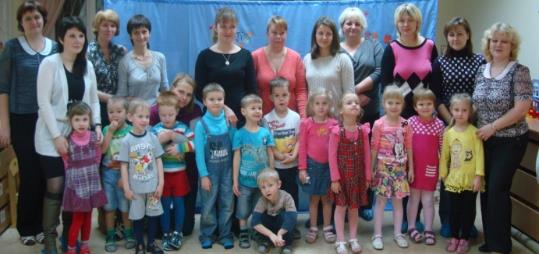 Родительский клуб 
«Детский сад и семья – это лучшие друзья»
Цель: 
создание условий для развития социальной компетенции детей через организацию совместной деятельности с родителями и педагогами  в рамках 
родительского клуба
Проблемы:
-сложность при публичном выступлении;
Эмоциональная сфера
зажатость;
 неуверенность;
 неэмоциональная речь.
Значимая для детей проблема: 
«Я стесняюсь. 
Я боюсь, когда много людей»
Театрально-игровое 
взаимодействие
Эмоционально-комфортные
условия
Продуктивная 
художественная деятельность
Знакомое групповое 
пространство
Со стороны родителей - 
желание участвовать в совместной с ребёнком деятельности
Совместная деятельность 
с близкими людьми
Ожидаемые результаты: 
объединение, сплочение детей, родителей и педагогов, взаимопроникновение в проблемы друг друга, заинтересованность в общении и взаимодействии.
Для родителей:
совершенствование навыков игрового взаимодействия с детьми и взрослыми, партнерское участие в воспитательно-образовательном процессе в детском саду
Для детей:
развитие коммуникативных качеств, эмоциональности и выразительности речи, способности к свободному общению в коллективе взрослых и сверстников, повышение самооценки
Для педагогов:
создание условий для работы родительского клуба, повышение профессиональной компетенции в вопросах взаимодействия с семьей
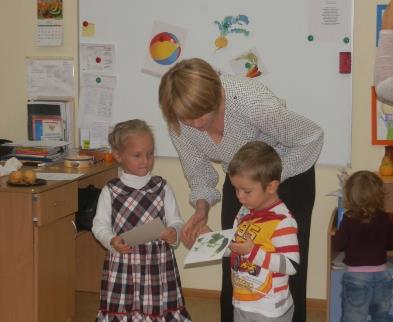 Встреча-знакомство 
«Посиделки с репкой»
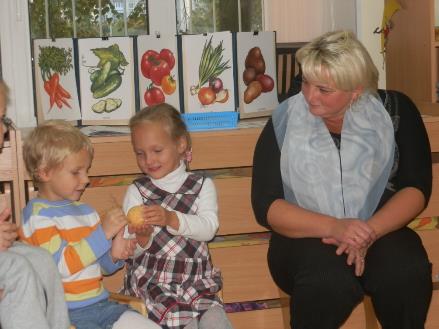 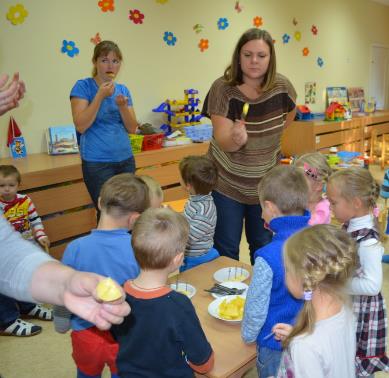 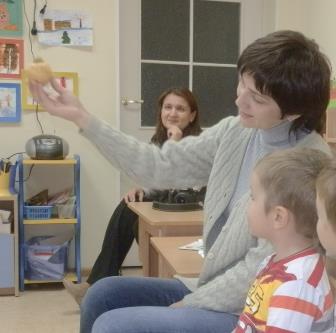 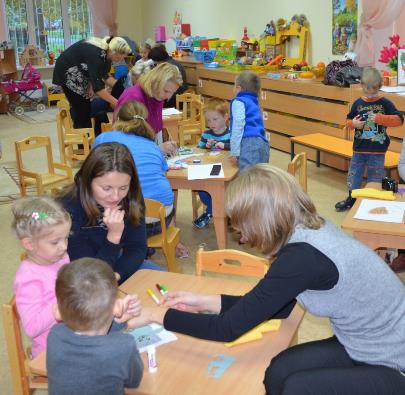 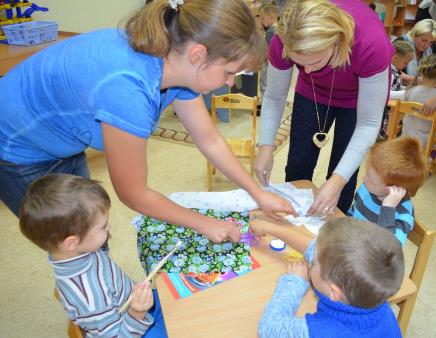 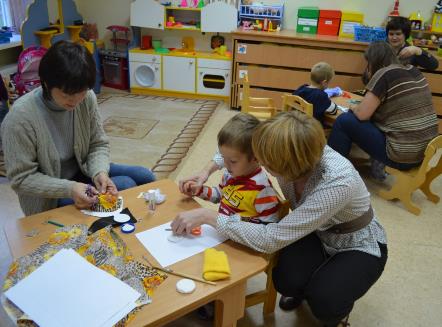 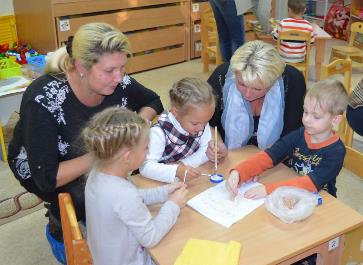 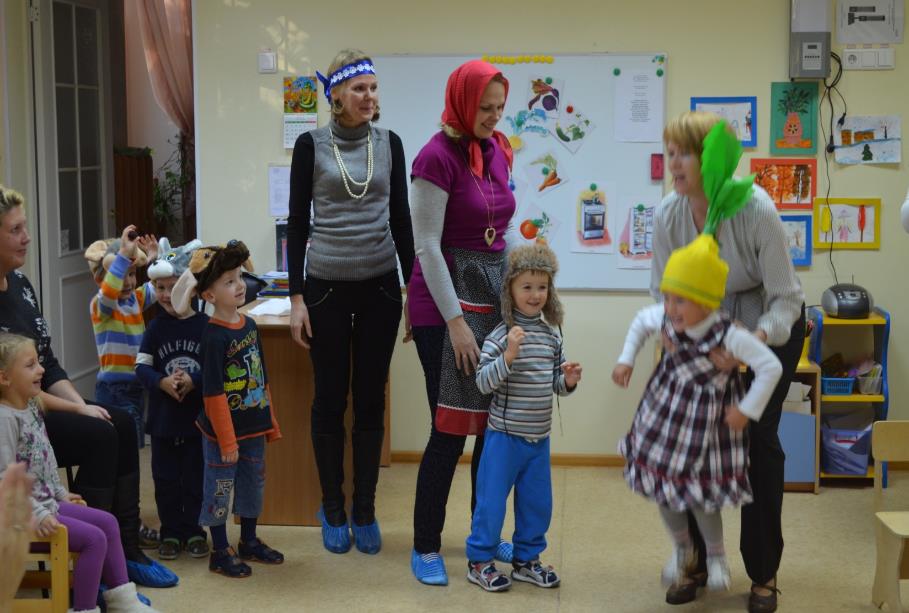 Драматизация сказки «Репка»
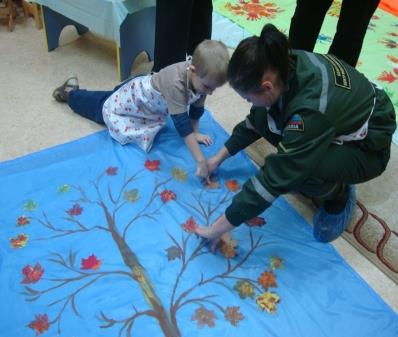 Встреча 
«Поиграем в театр»
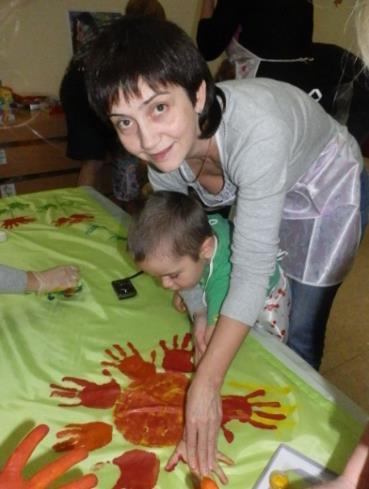 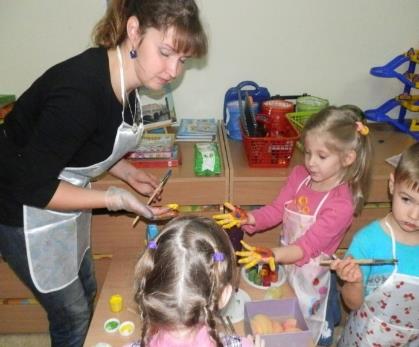 Украшаем занавес и 
оформляем декорации
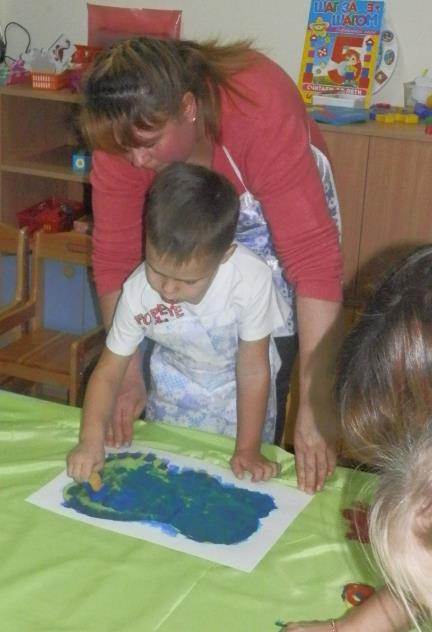 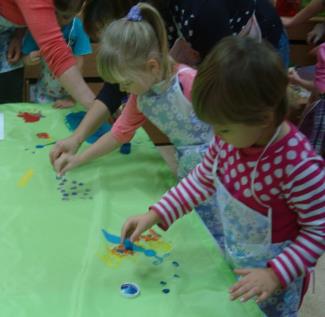 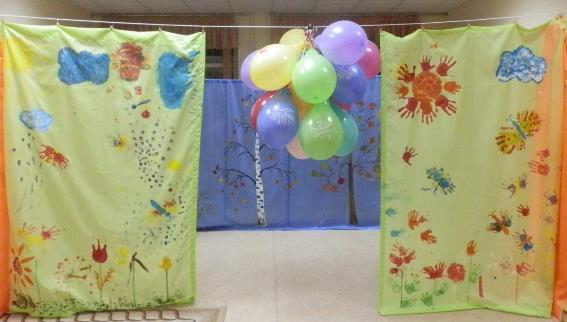 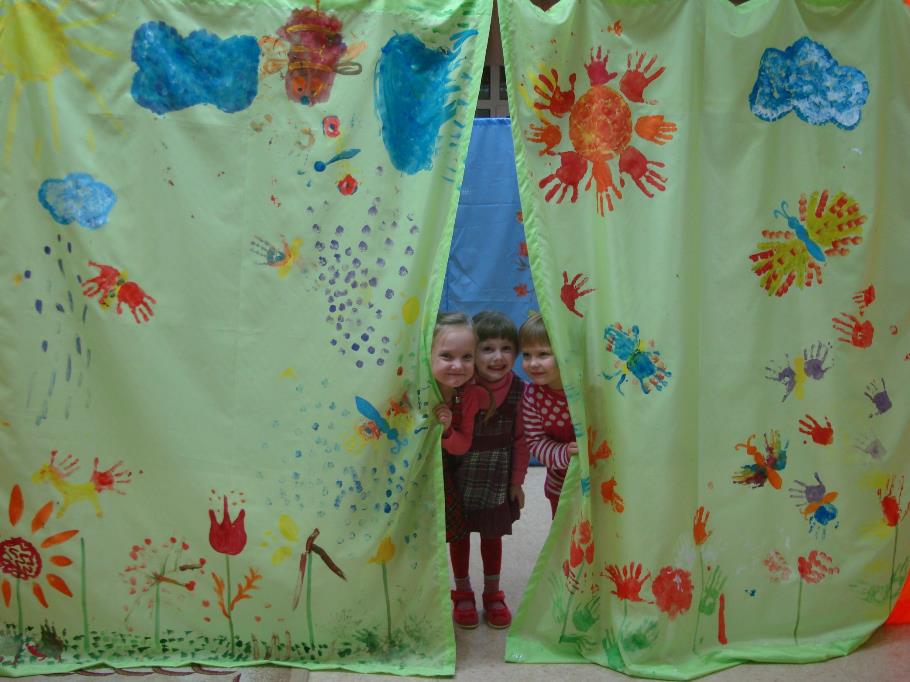 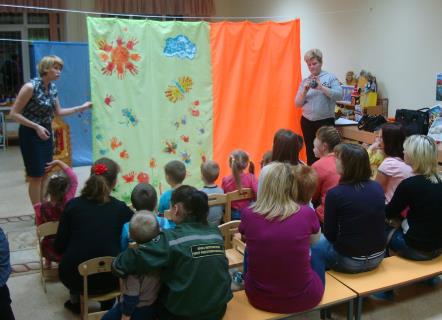 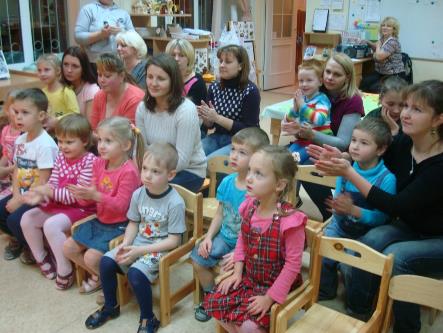 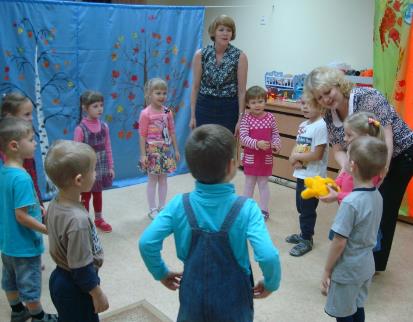 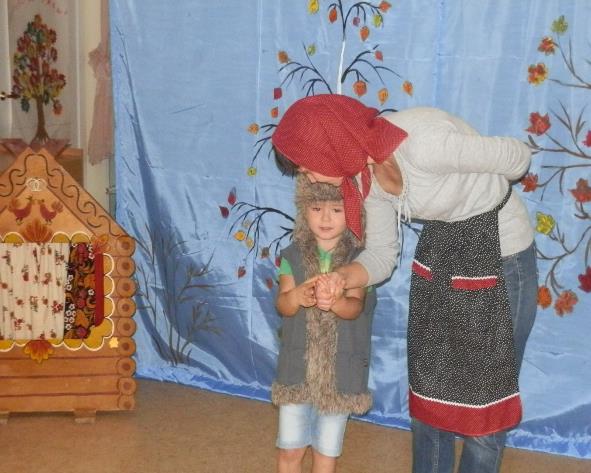 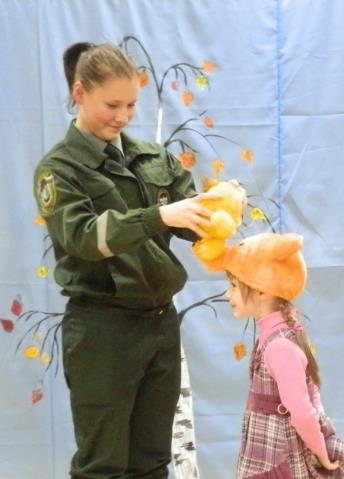 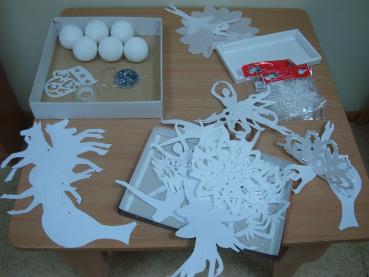 Встреча
«Путешествие в белую сказку»
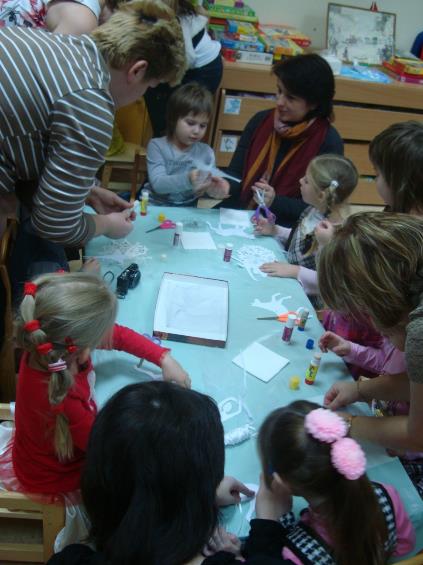 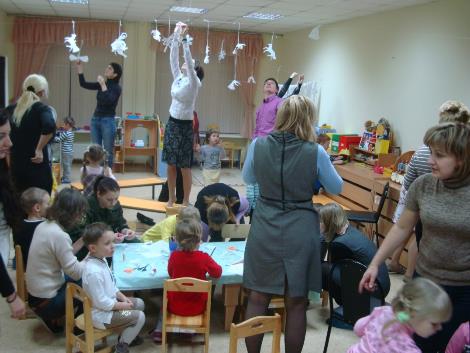 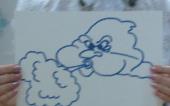 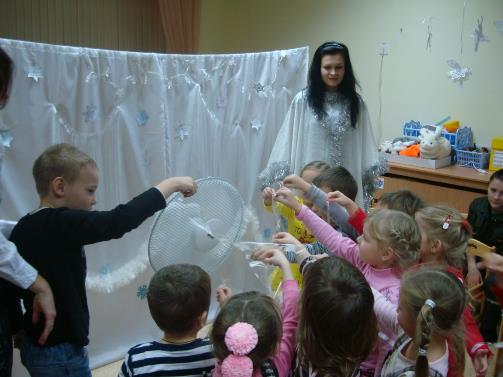 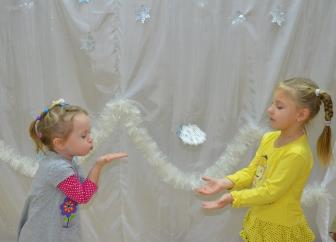 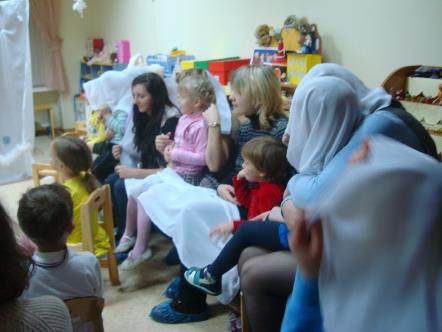 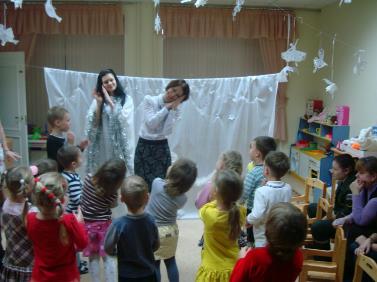 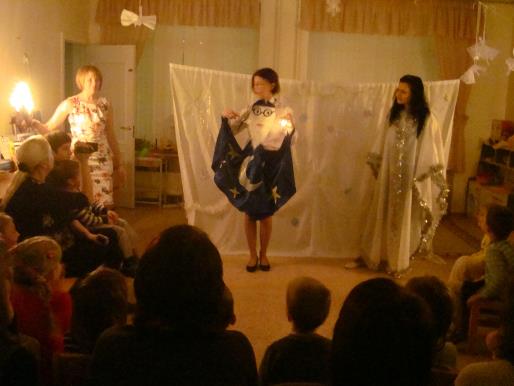 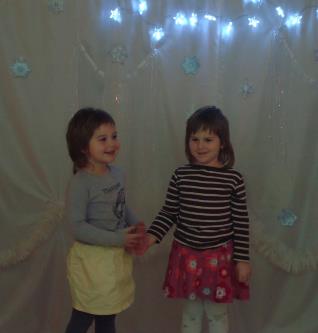 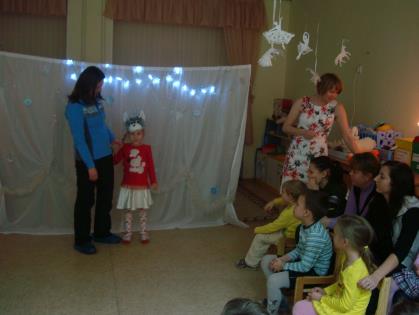 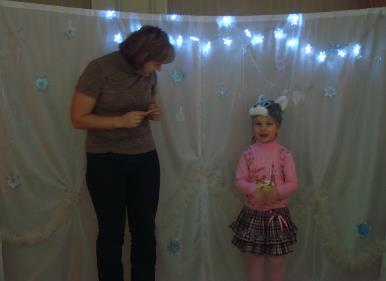 Игровое взаимодействие детей и взрослых по сказке В. Сутеева «Кто сказал мяу?»
Консультация «История развития и виды домашних детских спектаклей»
Продуктивная художественная деятельность – 
создание декораций к сценам спектакля. 
3.   Распределение  ролей, выбор актеров 
4.   Показ спектакля «Кто сказал мяу?» (детский спектакль в форме оживших картинок)
5.   Рекомендации родителям (музеи, театры) и сюрпризный момент для детей
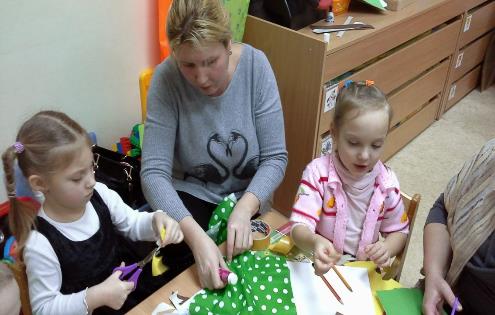 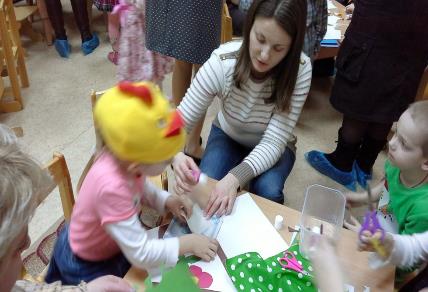 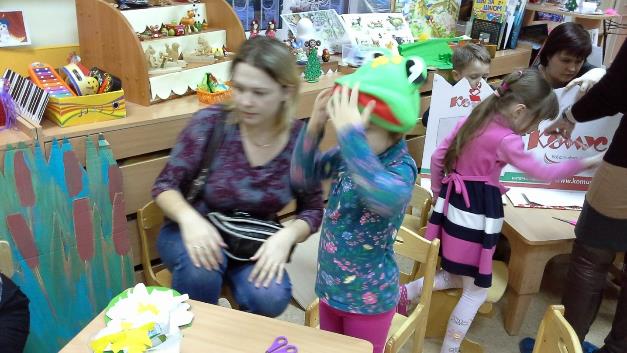 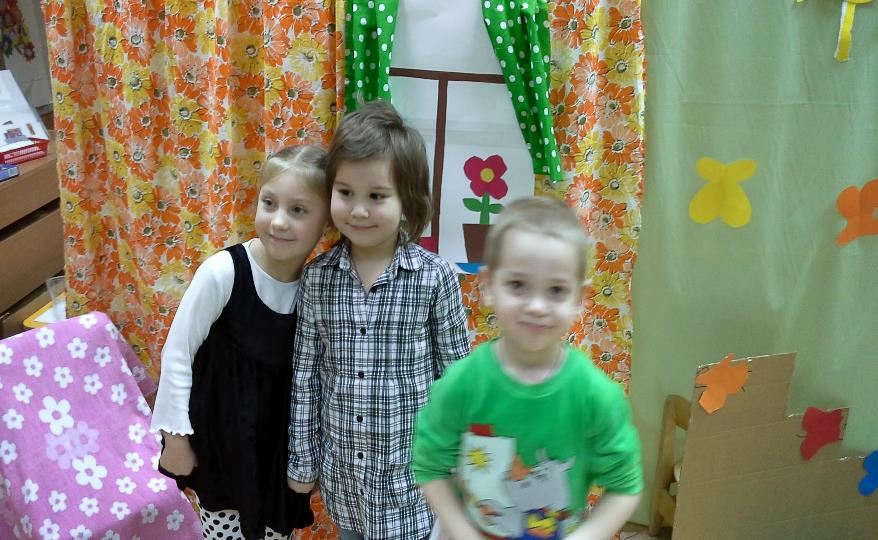 Показ спектакля «Кто сказал мяу?» 
(детский спектакль в форме оживших картинок)
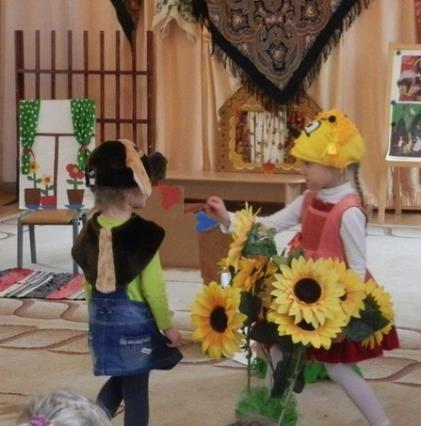 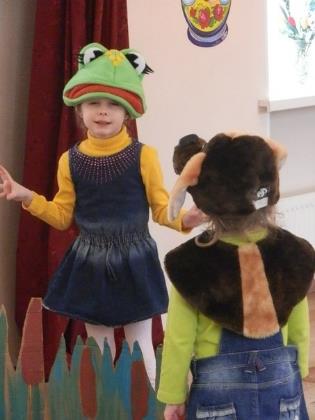 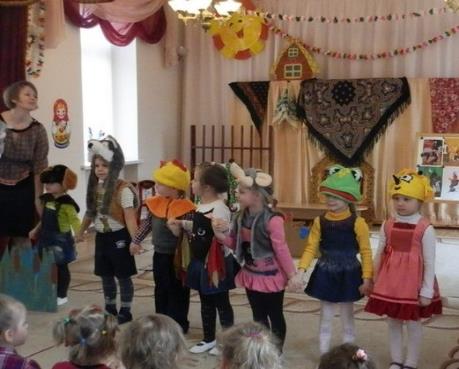 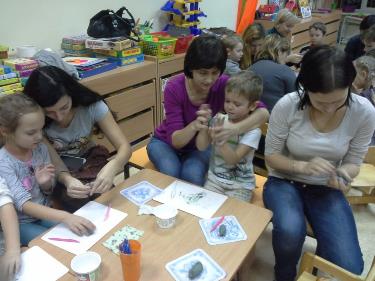 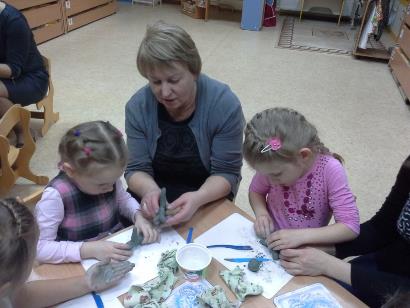 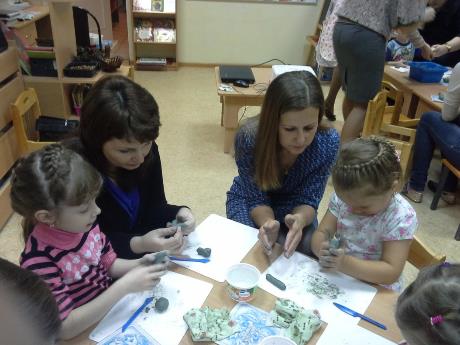 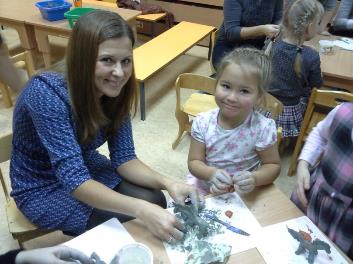 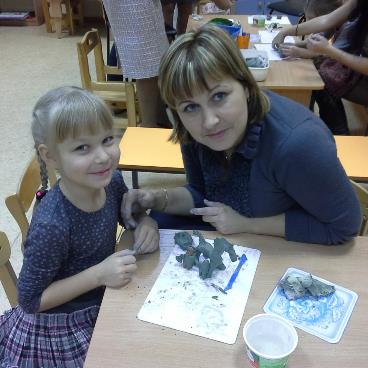 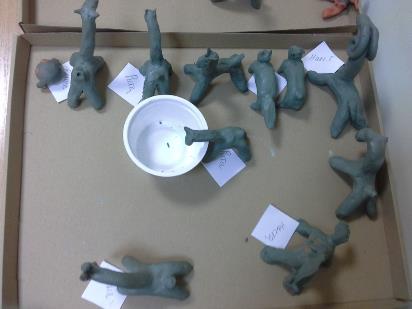 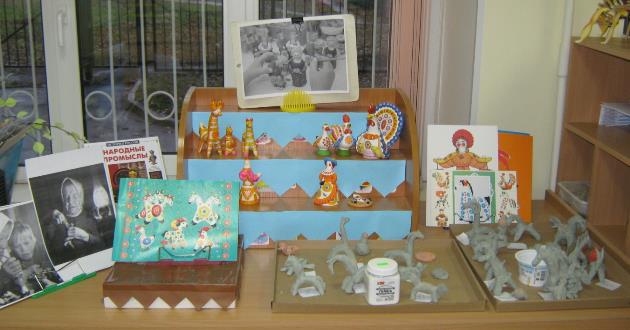 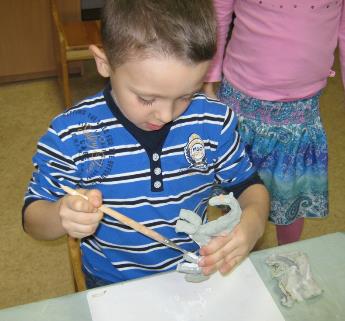 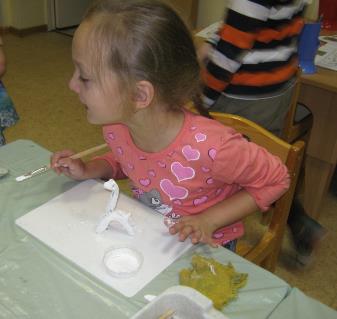 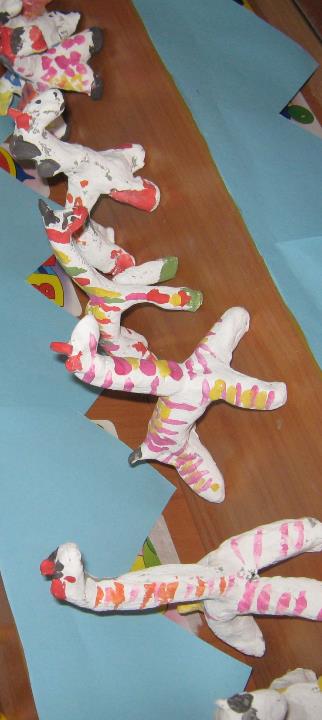 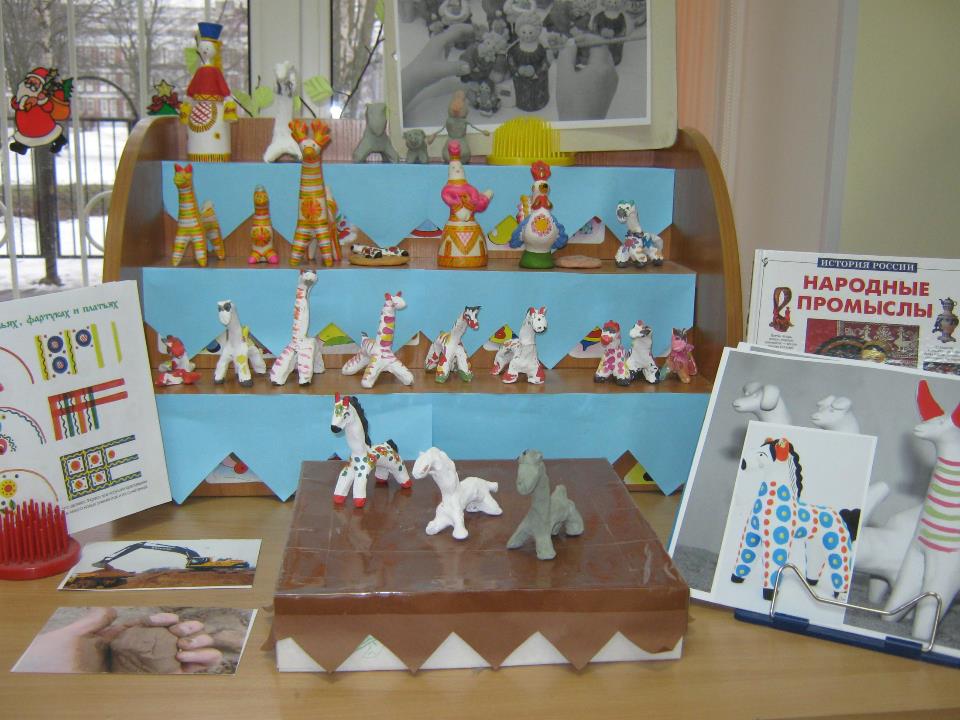